Do Now: In your own words, define isolation and neutral.
Objectives: Students will be able to...
identify key details from images on American Isolationism
 define Isolationism and Neutrality
speak and listen within a small group setting.
Agenda
Isolationism vs. Neutrality
Dr. Seuss 
Save the Last Word


Homework: Mr. Collison now has added a 'Blog' function to his website. A question will be posted there, and I would like you to respond to my question in 3-4 sentences.
Isolationism vs. Neutrality?
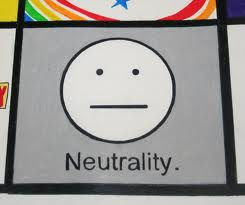 What do they mean? 
What’s the difference?
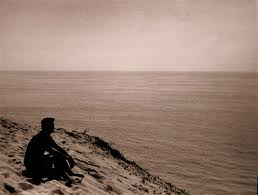 American Neutrality
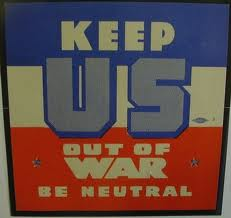 Sacrifice of WWI seemed pointless with rise of Dictators…
Americans began to support Isolationism
Nye Committee
Isolationists got stronger in 1930s
Committee investigated if America was ‘tricked’ into joining the war…Tricked by who? 
European countries refused to pay back debts
Made isolationism stronger.
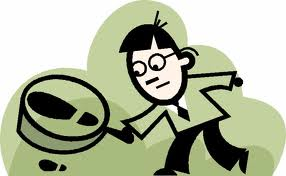 Legislating Neutrality
Neutrality Act of 1935 – Made it illegal to sell arms to any country in war
Spanish Civil War – America had to stay neutral
Anti-Comintern Pact – Japan, Germany, Italy become AXIS POWERS
Neutrality Act of 1937 – Warring countries could buy nonmilitary stuff on “cash and carry” basis (Think WWI)
FDR and Internationlism
FDR wasn’t isolationist
Internationalism – Idea that trade between countries creates prosperity and helps prevent war
Loophole in the Neutrality Act (China vs. Japan)
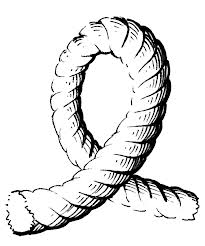 Freedom from Fear
“When an epidemic of physical disease starts to spread, the community . . . joins in a quarantine of the patients in order to protect the health of the com- munity against the spread of the disease. . . . War is a contagion, whether it be declared or undeclared. . . . There is no escape through mere isolation or neutrality. . . . “
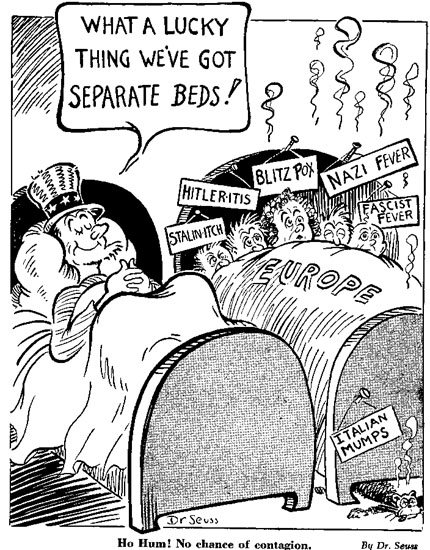 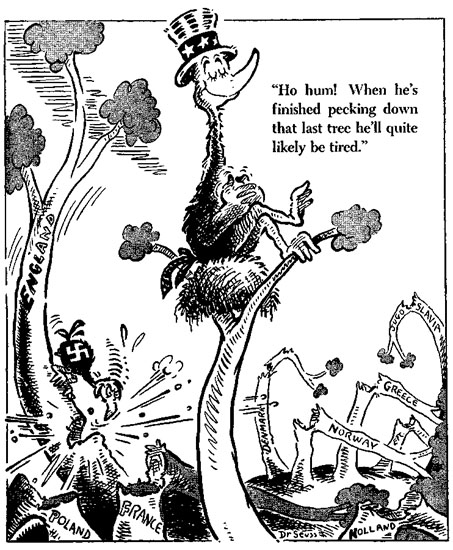 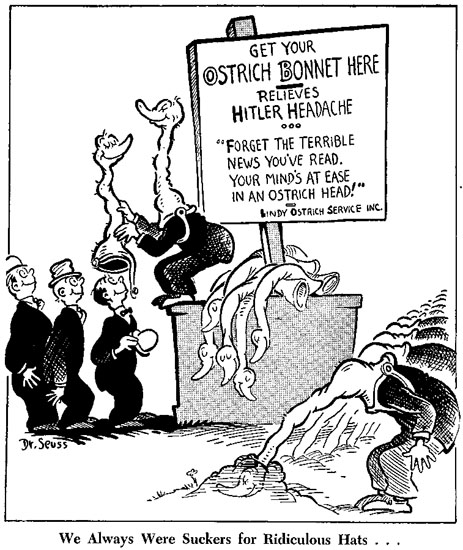 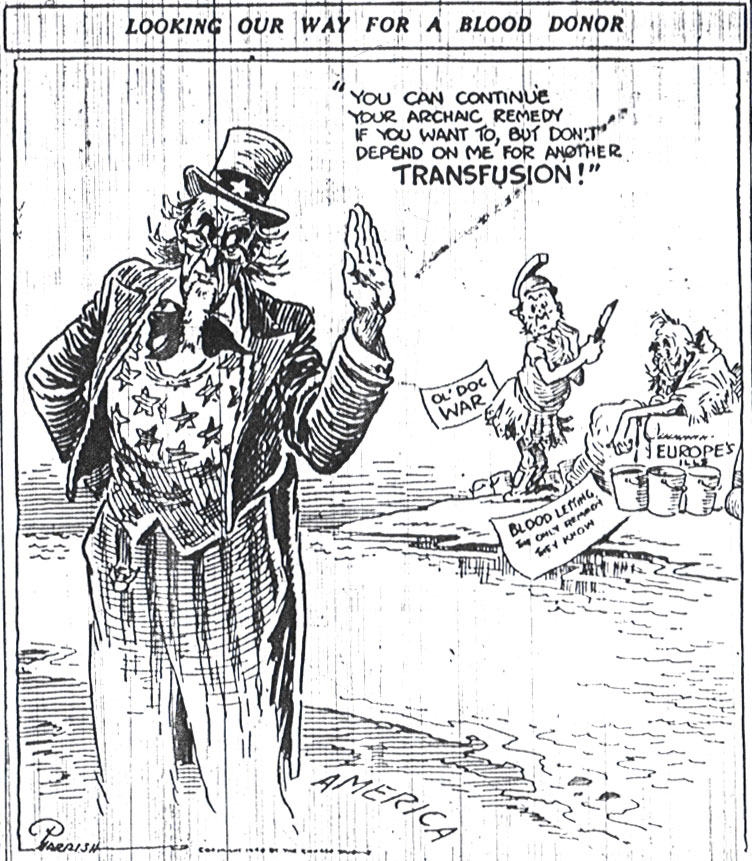 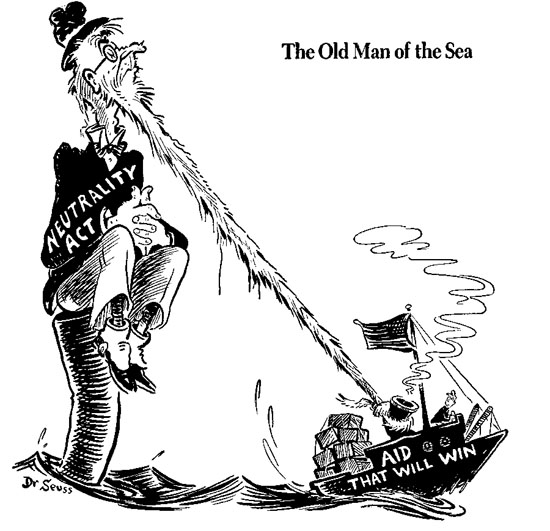 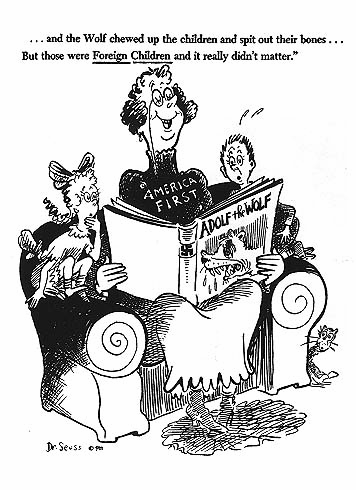